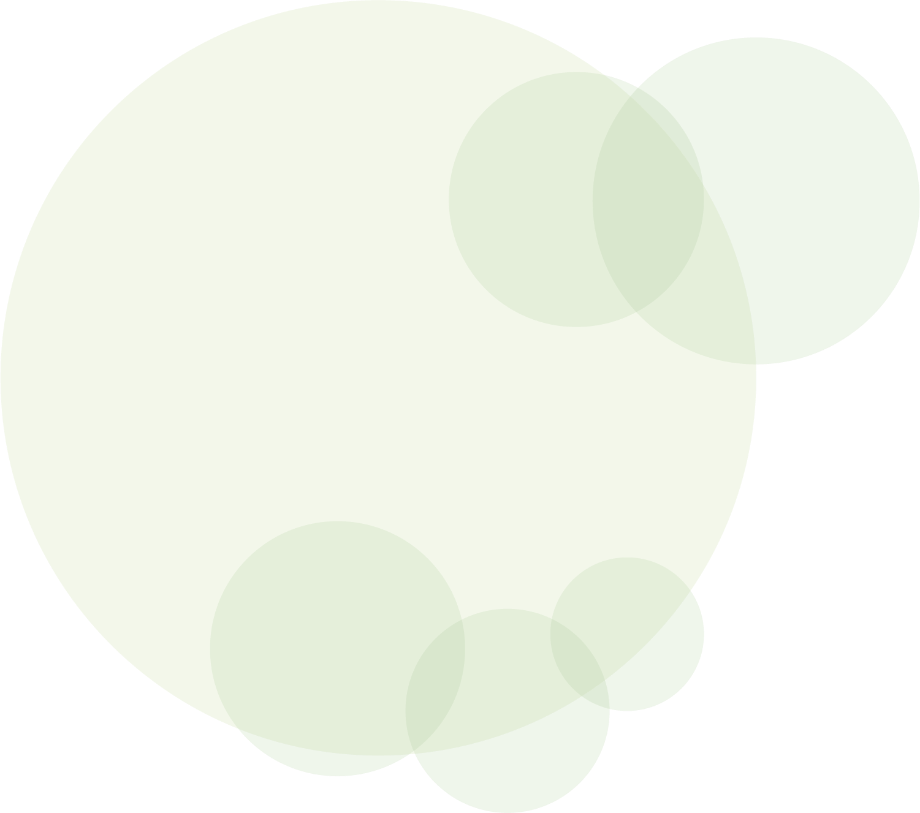 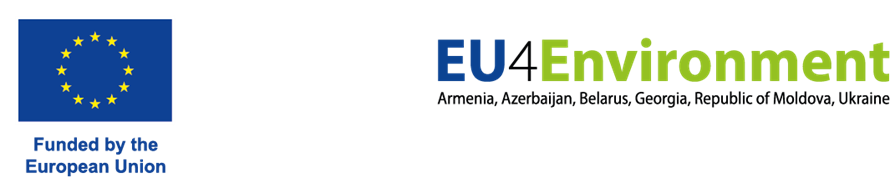 Highlights of Achievements in Georgia
12 civil servants trained in in-depth green economy course 
Developing Guidelines on EIA in the Hydropower Sector with a focus on transboundary aspects
30 RECP experts trained on energy management system 
Six municipalities engaged to seek innovative solutions for SMEs 
Assessment on eco-labelling schemes and training materials 
Eco-innovation policy analysis and market assessment, call for SMEs to participate in eco-innovation assessment and business plan
Review of National Waste Management Strategy and Action Plan (2016-2020) 
Developing a set of General Binding Rules for environmental management in the poultry sector 
Launch of designing public green investment programme on biowaste 
Report on fossil fuel subsidies and 2010-19 data available in the OECD FFSs database
Draft report on strengthening administrative capacity for environmental management
Country profile, with focus on COVID-19 green responses (in English and Ukrainian languages) 
Sustainable Public Procurement: legal provisions, guidelines, training, preparation of pilot tenders 
Resource Efficient and Cleaner Production (RECP) is being introduced in four regions of the country: RECP Clubs in Mtskheta municipality and Kakheti region, and Industrial Waste Maps in Rustavi and Zestaponi
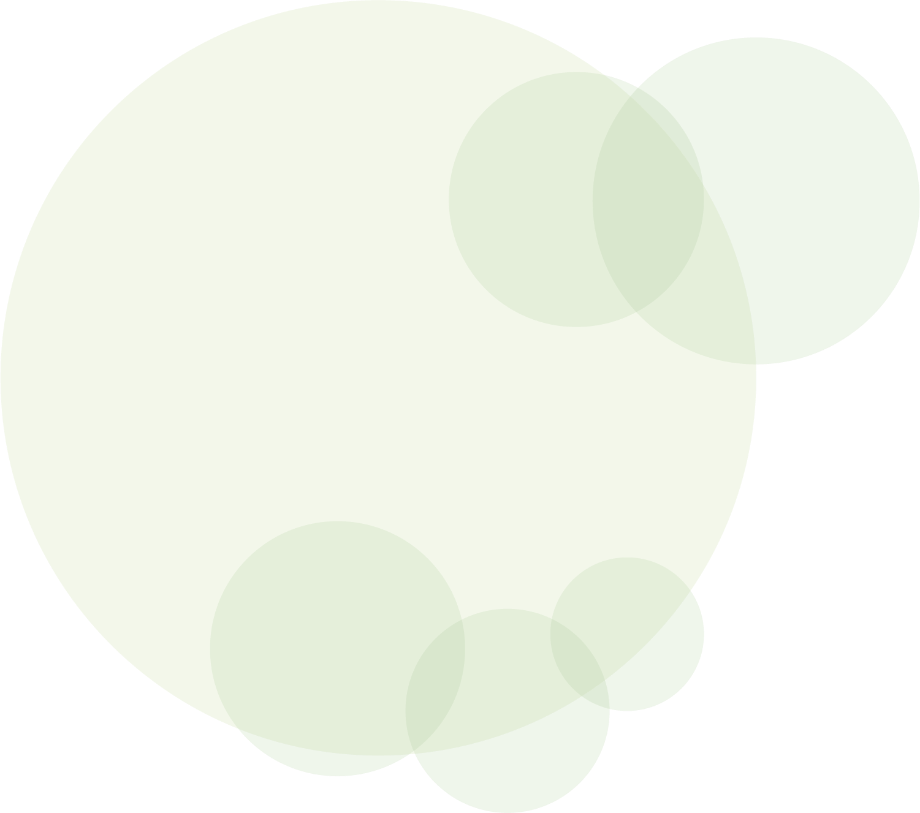 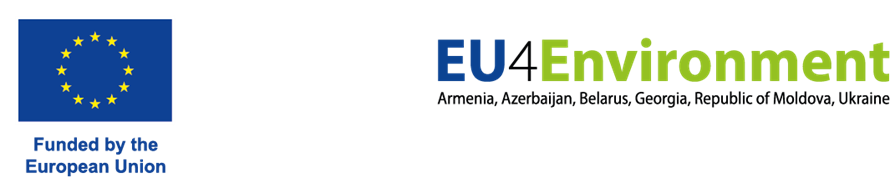 Feedback from the country
What is your assessment of progress in the implementation of the EU4Environment in your country and of selected achievements?
What should be the priority areas of activities for the remaining period of the Programme?